CCI Integration Meeting, ECMWF, 14-16 March 2011
Independent validation of IASI/METOP-A LMD and RAL CH4 products using CAMS model, in situ profiles and
 ground-based FTIR measurements
Bart Dils, Minqiang Zhou, Claude Camy-Peyret, Yannick Kangah, Bavo Langerock, Pascal Prunet, Carmine Serio, Cyril Crevoisier, Richard Siddans, Brian Kerridge

6-10 December 2021, Evian, France
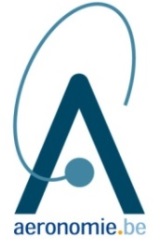 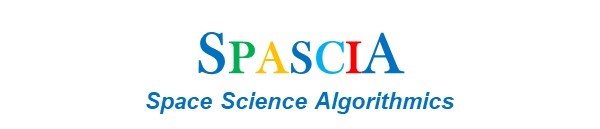 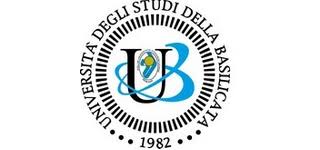 1
CCI Integration Meeting, ECMWF, 14-16 March 2011
The IASI methane products
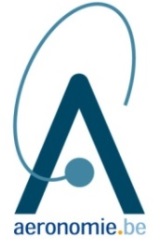 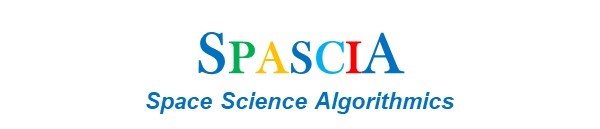 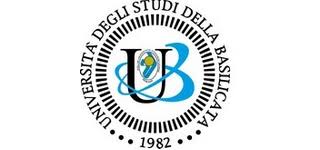 2
LMD (Laboratoire de Météorologie Dynamique, France)
Version number: v8.3 for METOP-A and v8.1 for METOP-B 
Available via https://iasi.aeris-data.fr
Neural network (non-linear regression using a multi-layer perceptron)
No uncertainty on each individual retrieval
Combination of 4 IFOV (~ IASI field of regard FOR scale)
One integrated mid-tropospheric column value with a specific vertical sensitivity profile  mtCH4 will be used as a notation for this value


RAL (Rutherford Appleton Laboratory, UK)
Version number: v2.0 METOP-A only
Available via https://catalogue.ceda.ac.uk
Optimal Estimation Method (OEM)
RAL selects the best (warmest brightness temperature at 950 cm-1) scene out of the 4 IFOVs within one IASI FOR
Total column dry air mole fraction with corresponding averaging kernels (AK) and estimated uncertainty   XCH4
3
Significant differences:
retrieval methodology (neural network vs. OEM)
used spectra (best of vs. combined IFOV)
obtained product (mtCH4 vs. XCH4)











Reference data smoothing (sensitivity profile vs. averaging kernel)
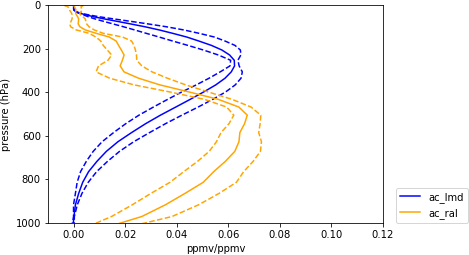 Normalised averaging kernels for RAL XCH4 (orange) and LMD XCH4 (blue) globally averaged over the year 2014
4
2 distinct IASI CH4 products
LMD
RAL

in situ:
Aircraft profiles from 
HIPPO
IAGOS
Contrail
AirCore profiles from NOAA                little expansion needed but sparse
Mauna Loa high altitude station      only qualitative comparison

Ground-based remote sensing FTIR data
TCCON  profile scaling retrieval: XCH4 only. Smooth scaled a priori as a workaround
NDACC  retrieved profile but with limited vertical resolution (DOF ~ 2.1 to 2.5)

CAMS reanalysis control run
	Pretty stable till 2017, but with small < 20 ppb biases of its own 











Reference data smoothing (sensitivity profile vs. Averaging kernel)
Profiles need to be expanded (scaled CAMS model data)


5
This talk = highlights only (which in a validation context are often the things that hint at points of improvement!)

		May impart a negative outlook on these products


Overall both products do a good job at capturing CH4 concentrations!!

	RAL too high at high latitude 		LMD too high near tropics
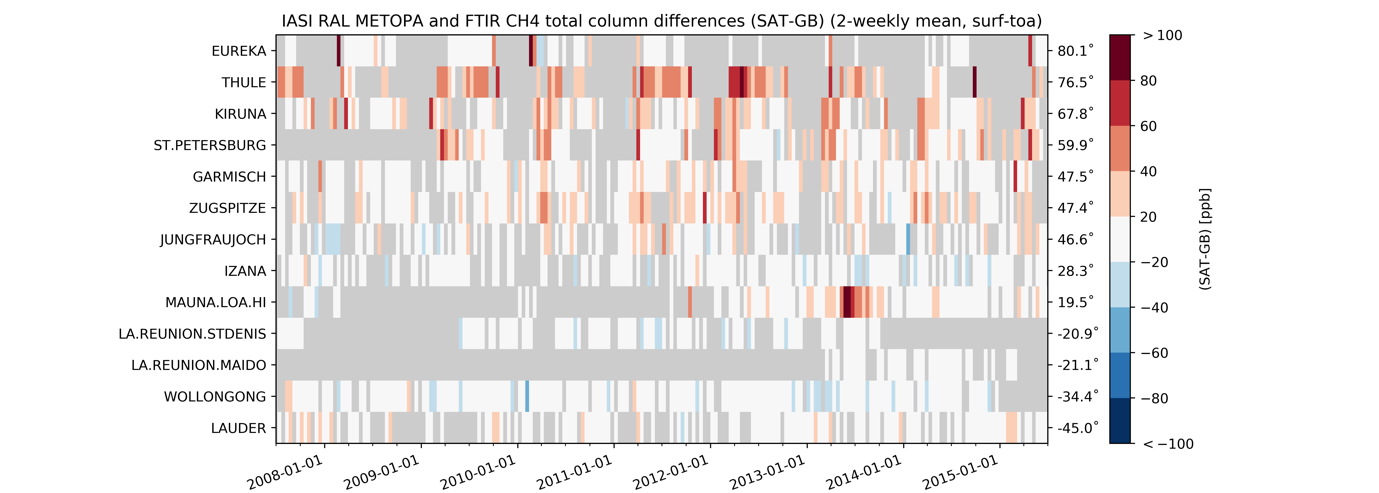 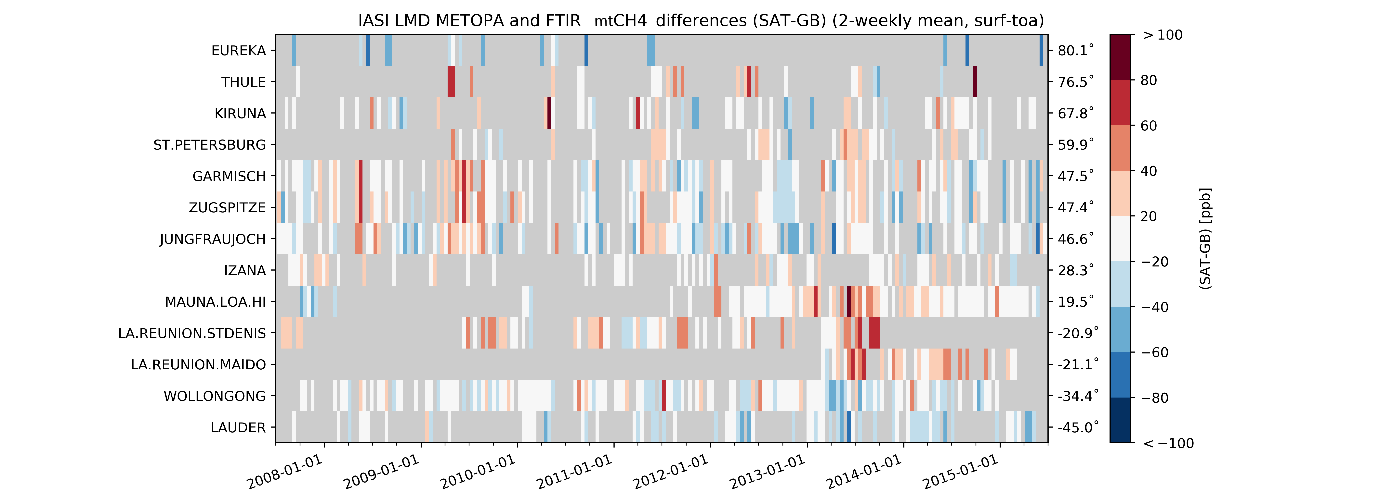 6
CCI Integration Meeting, ECMWF, 14-16 March 2011
Direct intercomparison for CH4 products
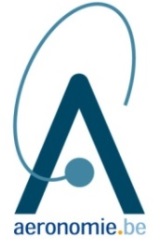 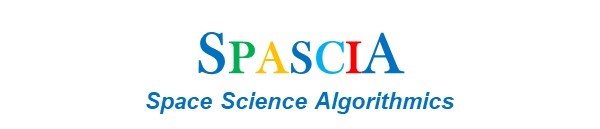 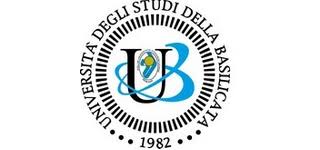 7
1) Select partial column range.

5-15 km partial column yielded good results

+ Independent of LMD
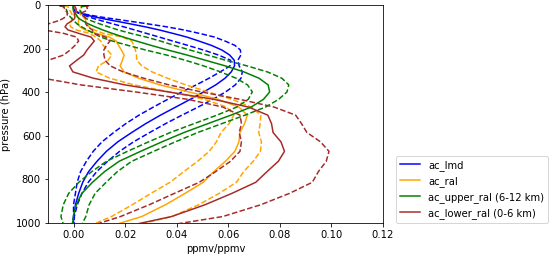 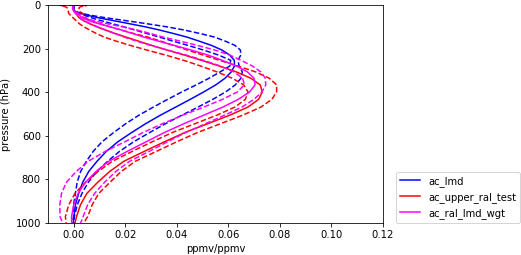 2) Smooth RAL using the LMD sensitivity profile

+ Slightly lower scatter in the RAL-LMD bias
8
8
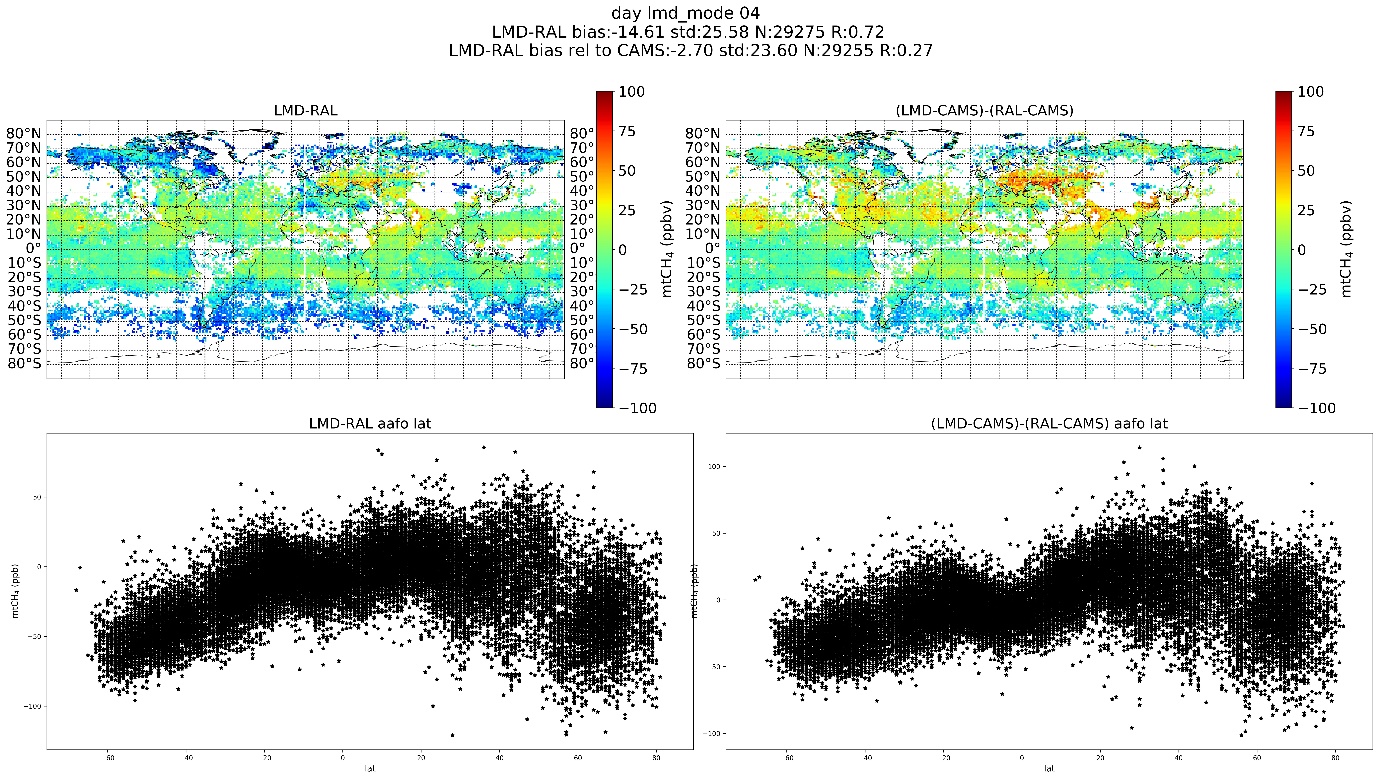 April
Negative bias at high latitudes in direct comparison
Using CAMS as an intermediate, some differences get smaller (high latitude) while others enlarge (mid latitude)

Very high negative bias at high latitudes in October?
October
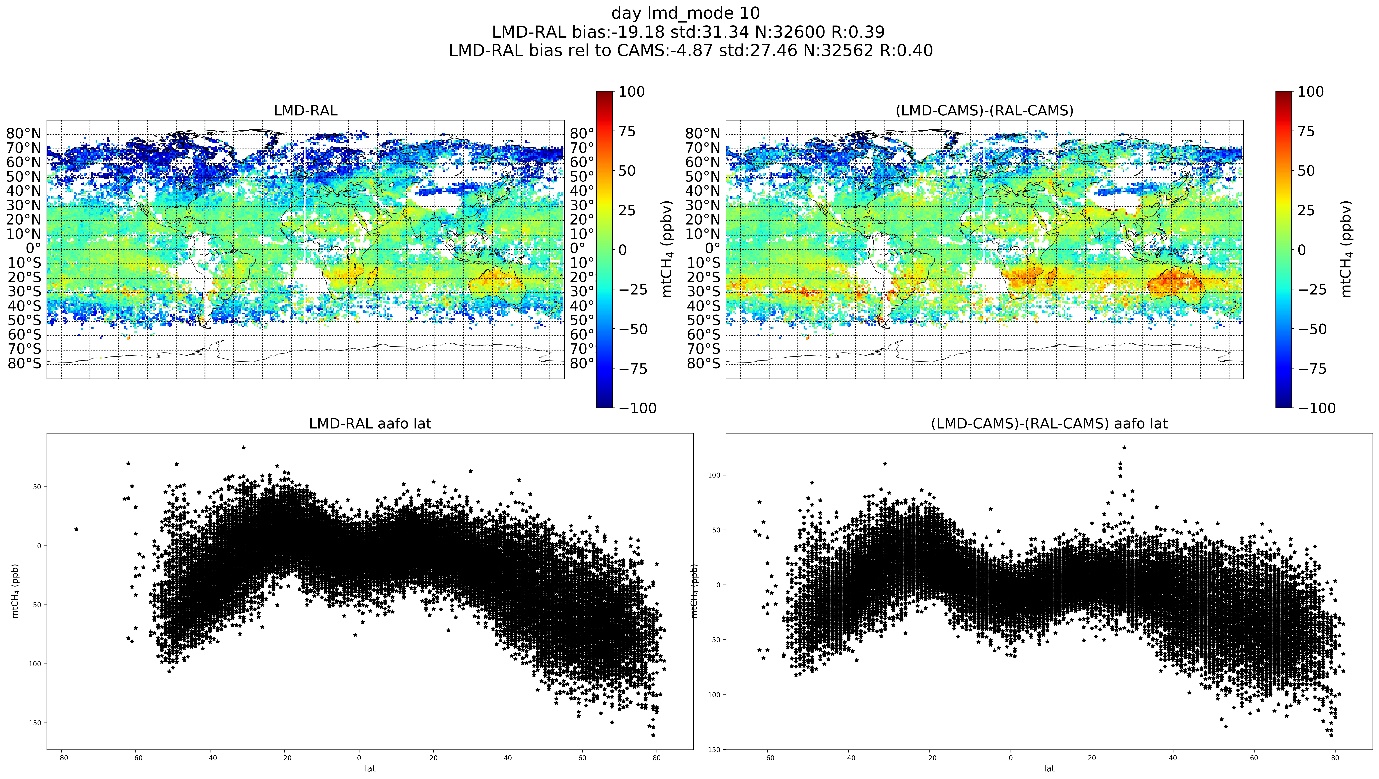 9
CCI Integration Meeting, ECMWF, 14-16 March 2011
Trend & seasonality of CH4 products
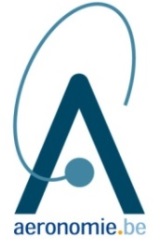 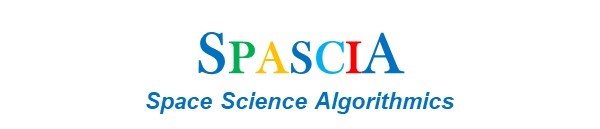 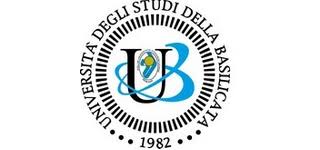 10
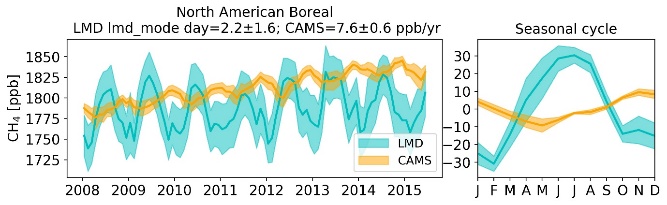 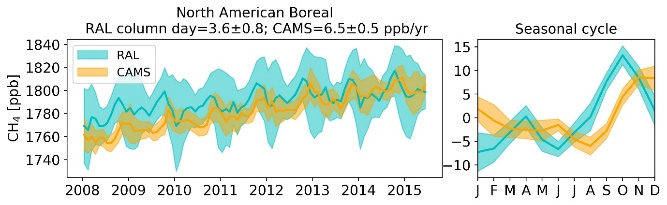 North
America
boreal
LMD
RAL
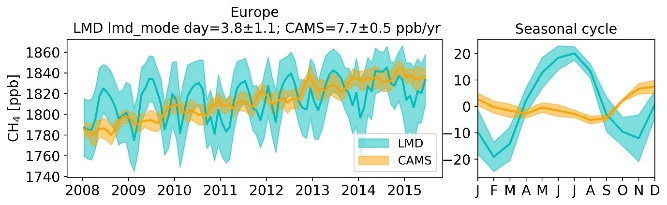 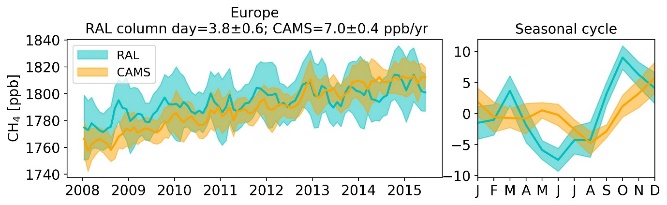 Europe
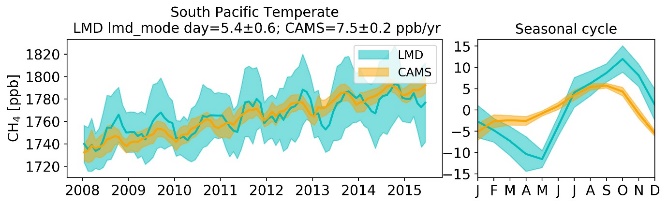 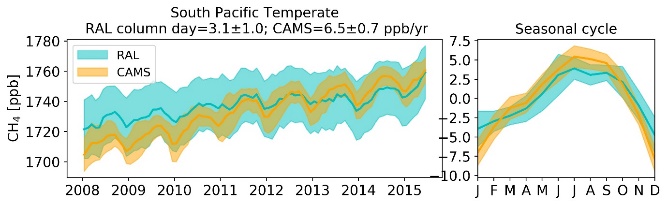 South
Pacific
temperate
Results for the long term trend comparison with CAMS
RAL: consistent trend mismatch over all regions but reasonable seasonal cycle
LMD: Seasonal cycle and trend mismatch at higher latitudes = strong seasonality in the bias! (minimum in October)
11
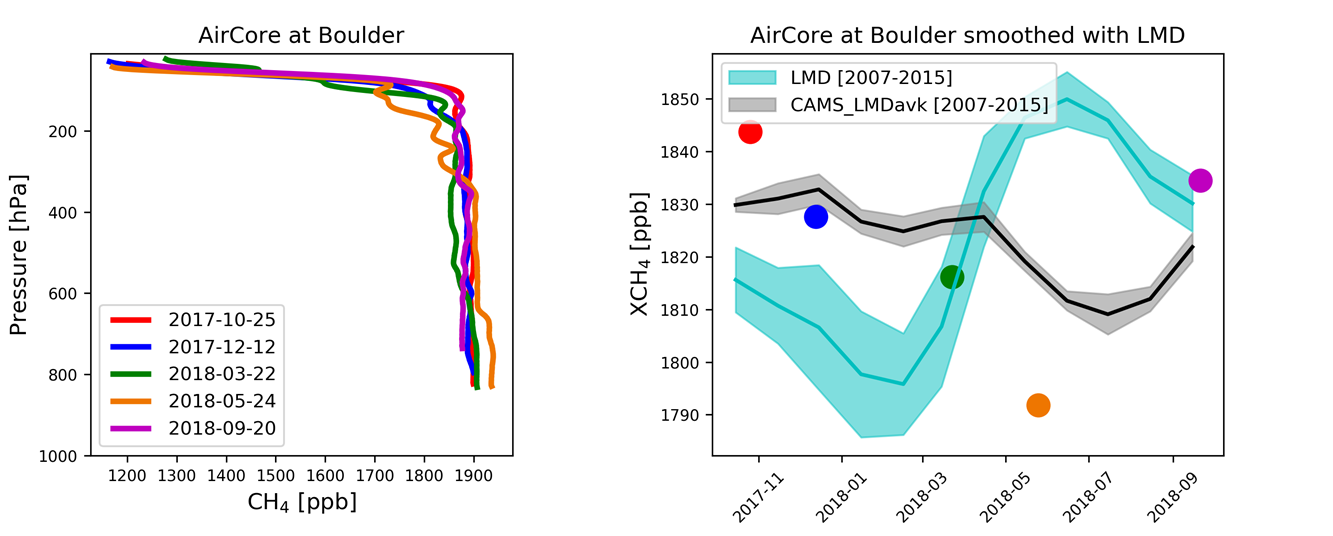 AirCore
- Stability (trend and seasonal cycle) LMD at higher latitudes? 
- Robustness high latitude neural network training dataset?

- Users are advised by LMD to stick to 60°N-60°S band

- Improvements, specifically targeted at higher latitude performance, are ongoing at LMD
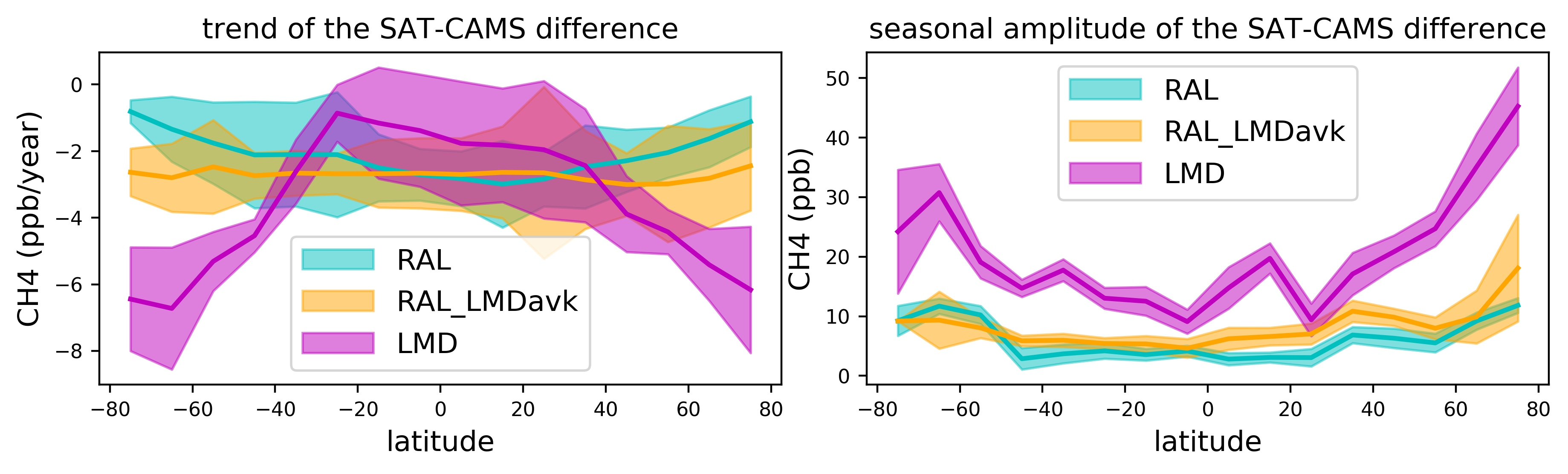 12
Smoothed time series @ Mauna Loa
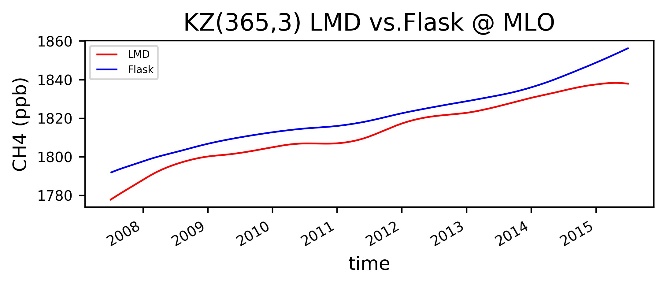 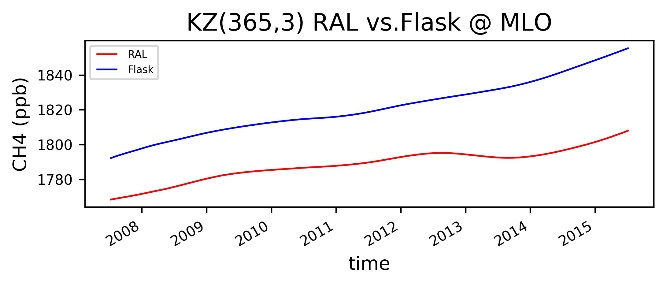 ?
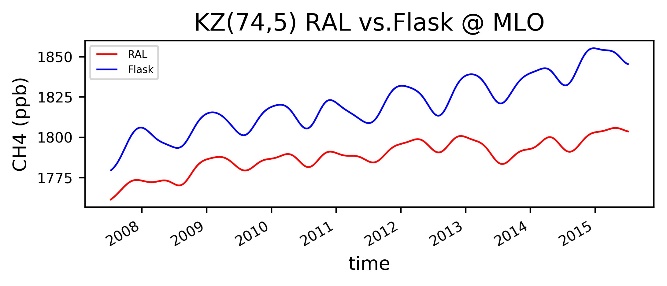 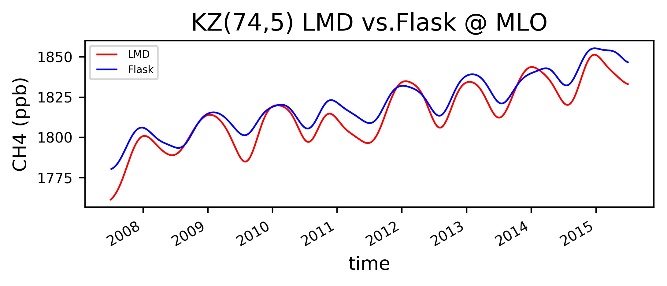 13
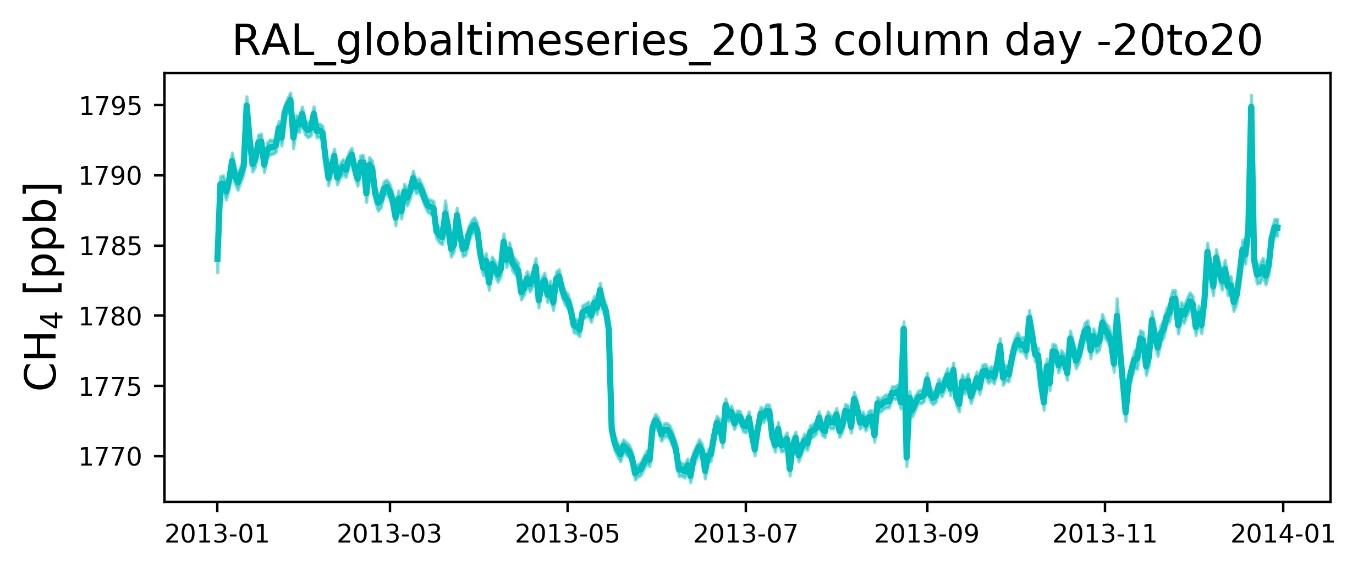 IASI L1 version change on 16th May 2013

Significant impact on RAL 



No visible impact on LMD
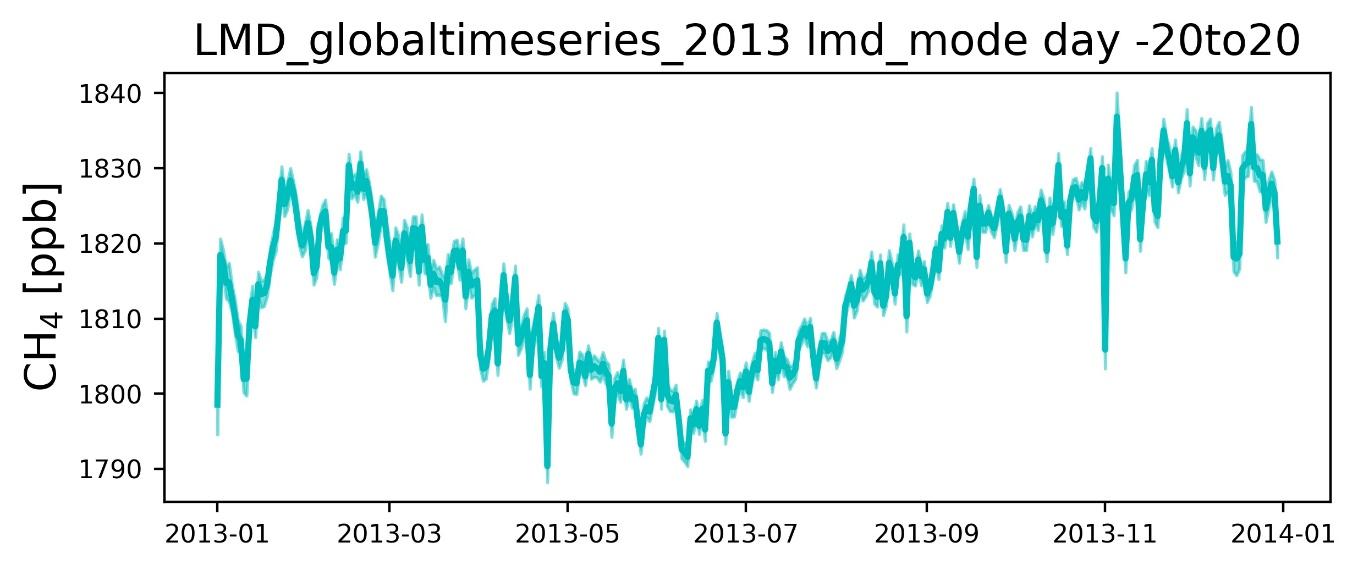 14
CCI Integration Meeting, ECMWF, 14-16 March 2011
Vertical information from the RAL CH4 product
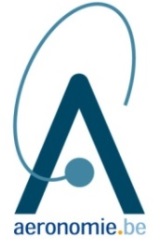 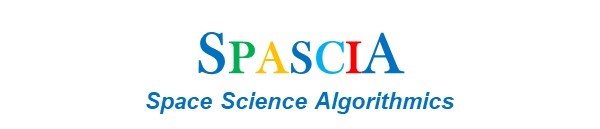 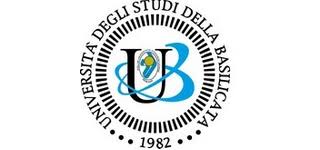 15
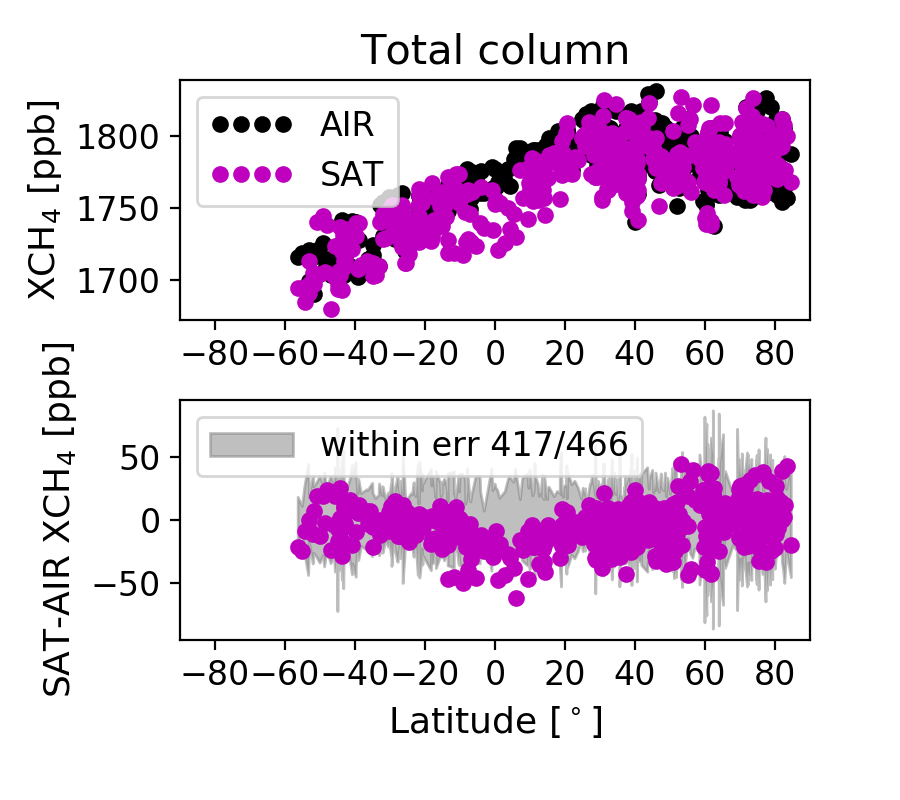 By comparing with HIPPO measurements, we find there is an about 30 ppb underestimation of RAL XCH4 in the tropical region
The low XCH4 RAL measurements is coming from the low value in the lower layer [0-6 km]
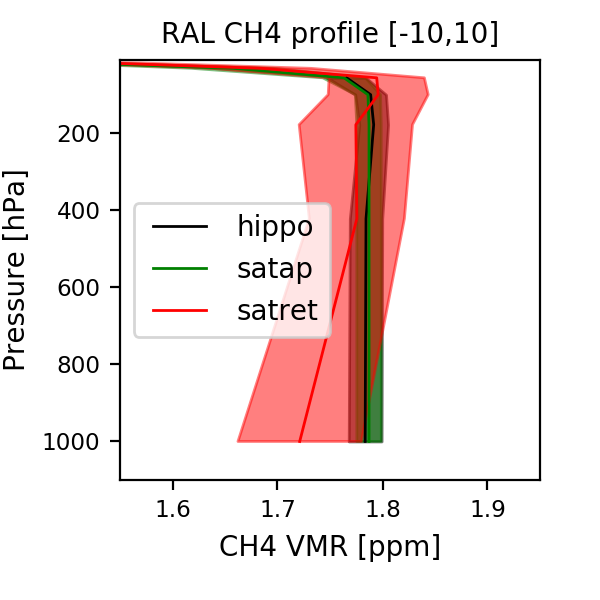 RAL
Unexpected profile shape
16
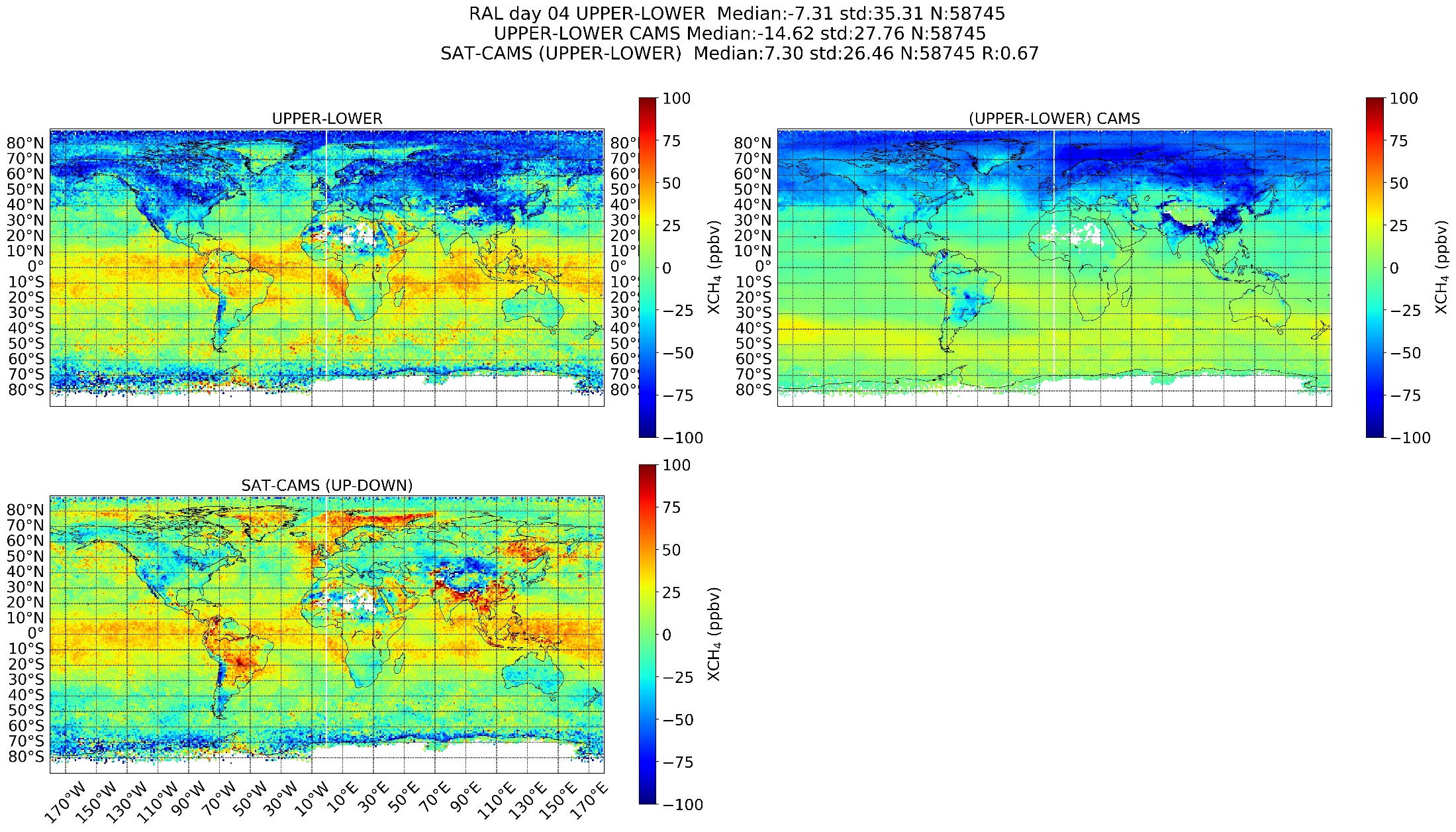 Two sub-columns
Lower = 0 –  6 km
Upper = 6 – 12 km
RAL
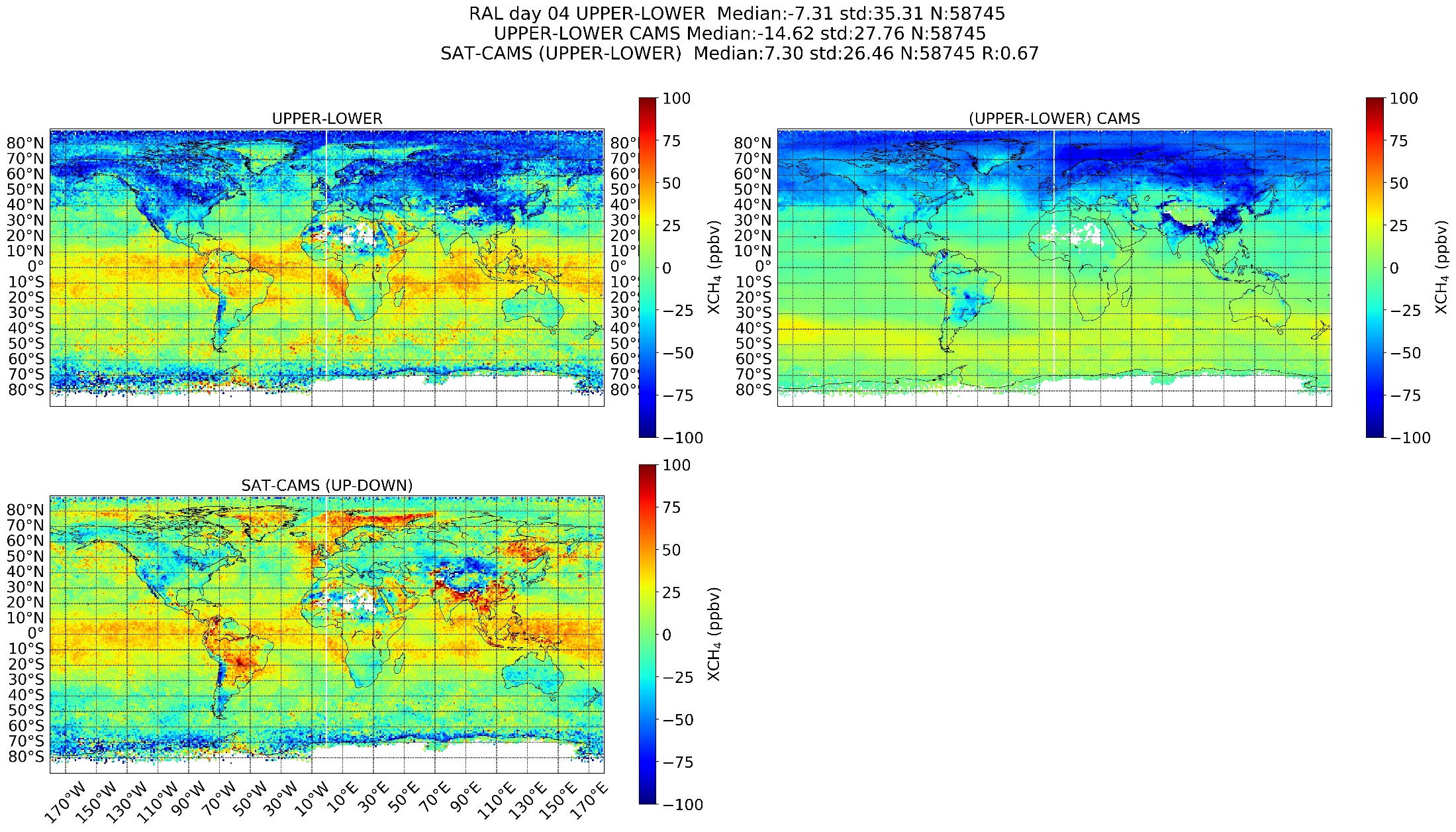 Upper partial column markedly higher than lower partial column in tropics

Marked abrupt difference between land and sea
17
A lot of information is provided in the RAL product, hence detailed analyses are possible. But one should not use this positive point to conclude negatively.

How can we summarize the vertical information on the CH4 profile from RAL?
The RAL CH4 product seems to be sensitive to the respective weights of the IASI signal and the a priori information in the retrieval process.

Is the chosen combined instrument noise + forward model error (Sy matrix) too small? 
Has enough constraint been applied in the retrieval (Sa matrix)? 

And are thus the reported 2 DOFs overestimated?
 The RAL retrieval team is working on improvements whereby they will address potential issues without compromising their reported ability to distinguish 2 distinct partial columns.
18
Since a lot of information is provided in the RAL products more detailed consistency checks are possible
Some differences are observed for daytime XCH4 between pixel 3 and pixel 1 with averaged differences of about 7 ppbv over land and 8 ppbv over sea. 

Significant?




RAL
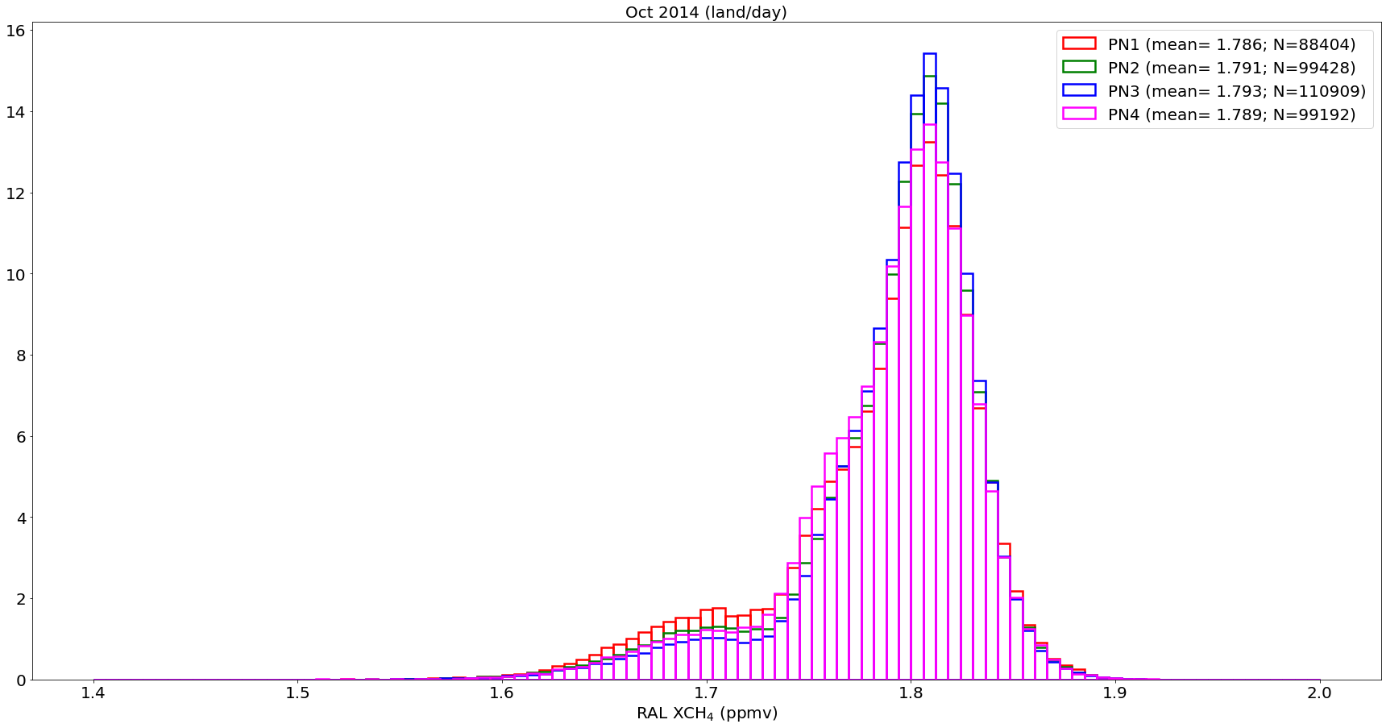 The subset of IFOVs for P1 and P3
are disjoint since the best is chosen.
The histograms are given for each subset separately (the pixel index used for the retrieval is in the product)
18
CCI Integration Meeting, ECMWF, 14-16 March 2011
Conclusions on the comparison of the two CH4 products (LMD and RAL)
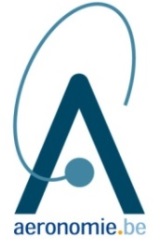 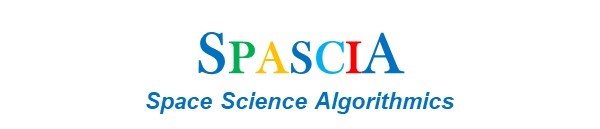 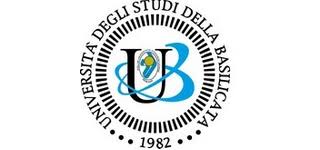 19
Both products exhibit their own particular strong and weak points

RAL
Typical overestimation at high latitudes during winter-spring
Good capture of the seasonal cycle
2013 hiatus cripples the RAL long-term trend analysis capabilities
Little trend dependence as a function of latitude
a priori covariance matrix adequate with respect to noise + RTM error?

LMD
Overestimation in the (sub)tropics
Strong overestimation of the seasonal amplitude (and misrepresentation of the phase) + underestimation of the long term trend at high latitudes:
Outspoken negative bias during autumn at high latitudes at later years
Good agreement with the long-term trend (apart from high latitude regions)
Is the neural network training database robust enough for high latitude scenes?
20
CCI Integration Meeting, ECMWF, 14-16 March 2011
Acknowledgements
Thanks to EUMETSAT for funding the work within the project called VIMP. 
All the data providers (NDACC, TCCON, CONTRAIL, NOAA, IAGOS, CAMS) and individuals involved in the painstaking retrieval of CH4 data (used in this work) are to be acknowledged. Thanks to the LMD and RAL algorithm development teams for the fruitful interactions when discussing our findings.
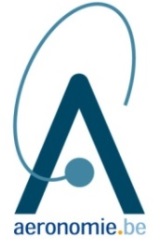 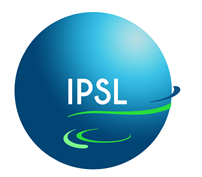 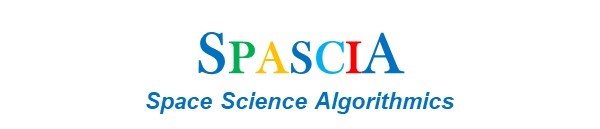 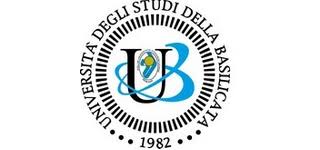 21
Things we looked at

Direct RAL vs. LMD comparisons
Bias and scatter with respect to all model and reference measurements
Long term trend and seasonality
RAL partial column biases
Day-night differences
METOP-A vs. METOP-B differences 
Interpixel differences 
Scan angle differences
Impact of clouds
23